Российская академия народного хозяйства и государственной службы 
при Президенте Российской Федерации
Владимирский филиал
Специальная подготовка
МЕТОДИЧЕСКОЕ ПОСОБИЕ К УЧЕБНОЙ ДИСЦИПЛИНЕ
ISBN 978-5-904418-10-6
Основы жизнедеятельности
Общие понятия
Обморожения
Вывихи 
и переломы
Составитель И.А.Тогунов – доктор медицинских наук, доцент,  профессор кафедры менеджмента ВФ РАНХиГС
Отравления
Кровотечения
Ожоги
Обмороки
Владимир 2018
ПРОЦЕСС ИЗУЧЕНИЯ ДИСЦИПЛИНЫ «СПЕЦИАЛЬНАЯ И МЕДИЦИНСКАЯ ПОДГОТОВКА» НАПРАВЛЕН НА ФОРМИРОВАНИЕ СЛЕДУЮЩЕЙ КОМПЕТЕНЦИИ:
СПОСОБНОСТИ ВЫПОЛНЯТЬ ПРОФЕССИОНАЛЬНЫЕ ЗАДАЧИ В ОСОБЫХ УСЛОВИЯХ, ЧРЕЗВЫЧАЙНЫХ ОБСТОЯТЕЛЬСТВАХ, ЧРЕЗВЫЧАЙНЫХ СИТУАЦИЯХ, В УСЛОВИЯХ РЕЖИМА ЧРЕЗВЫЧАЙНОГО ПОЛОЖЕНИЯ И В ВОЕННОЕ ВРЕМЯ, ОКАЗЫВАТЬ ПЕРВУЮ МЕДИЦИНСКУЮ ПОМОЩЬ, ОБЕСПЕЧИВАТЬ ЛИЧНУЮ БЕЗОПАСНОСТЬ И БЕЗОПАСНОСТЬ ГРАЖДАН В ПРОЦЕССЕ РЕШЕНИЯ СЛУЖЕБНЫХ ЗАДАЧ
Жизнедеятельность
СОВОКУПНОСТЬ ПРОЦЕССОВ, ПРОТЕКАЮЩИХ В ЖИВОМ ОРГАНИЗМЕ, СЛУЖАЩИХ ПОДДЕРЖАНИЮ В НЁМ ЖИЗНИ И ЯВЛЯЮЩИХСЯ ПРОЯВЛЕНИЯМИ ЖИЗНИ.
ДЛЯ ЖИЗНЕДЕЯТЕЛЬНОСТИ ХАРАКТЕРЕН ОБМЕН ВЕЩЕСТВ И ПОДДЕРЖАНИЕ ГОМЕОСТАЗА. ЖИЗНЕДЕЯТЕЛЬНОСТЬ МОЖЕТ ЗАКЛЮЧАТЬСЯ КАК В АКТИВНОМ ПЕРЕМЕЩЕНИИ В ПРОСТРАНСТВЕ ДЛЯ ПОДДЕРЖАНИЯ ОБМЕНА ВЕЩЕСТВ И БОЛЕЕ СЛОЖНЫХ ДЕЙСТВИЯХ, ТАК И В НЕПОДВИЖНОМ СУЩЕСТВОВАНИИ С ОБМЕНОМ ПИТАТЕЛЬНЫМИ ВЕЩЕСТВАМИ СО ВНЕШНЕЙ СРЕДОЙ.
Жизнедеятельность человека
— это способ его существования, и нормальная повседневная деятельность и отдых. Жизнедеятельность протекает в постоянном контакте со средой обитания. 
Комфортными называются такие параметры окружающей среды, которые позволяют создать наилучшие для человека условия жизнедеятельности.
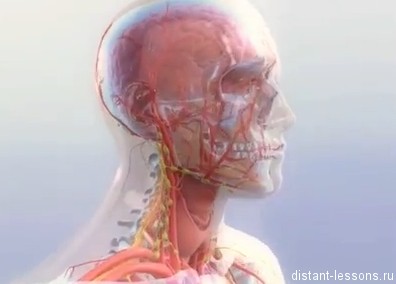 ЖИЗНЕДЕЯТЕЛЬНОСТЬ -
функциональный
расход энергии 
и ресурсов
организма
ТРУД –
изменение 
функционального
порога
расхода энергии
и ресурсов
организма
Жизнедеятельность и труд
Труд – реализованная активность организма.
Труд – процесс жизнедеятельности, направленный на производство материальных либо духовных ценностей
Основные характеристики труда
Предмет 
труда
(объект)
Вид
труда
Жизнедеятельность
и труд
Трудовая
активность
Производительность
Продолжительность
трудового
процесса
Энерго-
затратность
Ценность
труда
Степень 
тяжести
труда
Опыт
трудовой
деятельности
Эффективность
(результативность)
Санитарно-гигиенические
Психо
физиологические
Эстетические
Социально-экономические
Основные факторы условий труда
Под условиями труда понимается совокупность факторов, от которых зависит работоспособность человека и его здоровье
Санитарно-гигиенические факторы
микроклимат (температура, влажность воздуха, скорость движения воздушного потока)
освещенность рабочего места, 
уровень шума, 
интенсивность загрязнения воздуха пылевыми частицами (запыленность), химическими компонентами (загазованность), 
наличие в зоне выполнения работы ультразвука, УВЧ, радиационных источников и т. п. 

Гигиена труда и профпатология подробно рассматривают эту группу факторов и разрабатывают нормативы предельно допустимых уровней соответствующих показателей, а также разрабатывают комплекс мероприятий, направленных на профилактику и борьбу с существующим неблагоприятным фактором внешней среды.
Психофизиологические факторы
характер режима труда и отдыха, 
тяжесть и напряженность труда, 
рабочие позы, 
величины нагрузки на скелетную мускулатуру, на центральную нервную систему (ЦНС), на высшие отделы мозга, 
интенсивность загрузки мозга поступающей и обрабатываемой информацией, 
характер принятия решений, 
степень индивидуального риска и т. д.
Социально-экономические факторы
социальная защищенность работающего,
наличие «социального пакета» 
заработная плата сотрудника,
 покупательские способности,
 обеспеченность домами отдыха, детскими садами, школами,
 длительность отпуска и т. д.
Эстетические факторы
интерьер и дизайн рабочего помещения и рабочего места,
 форма, цвет изделия, предметов, организационной техники с которым приходится работать, 
форма, цвет, фасон рабочей, фирменной одежды и т. п.
Основные системы человека
Центральная 
нервная 
система
Дыхательная 
система
Пищеварительная 
система
Опорно-
двигательная 
система
Сердечно-
сосудистая 
система
Мочеполовая 
система
Иммунная 
система
Основные системы человека
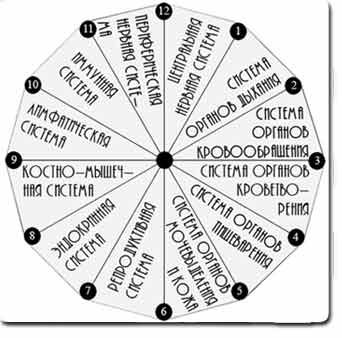 Болезнь (отклонение от нормы)
СОСТОЯНИЕ ОРГАНИЗМА, ХАРАКТЕРИЗУЮЩЕЕСЯ ПОВРЕЖДЕНИЕМ СИСТЕМ, ОРГАНОВ И ТКАНЕЙ В РЕЗУЛЬТАТЕ ДЕЙСТВИЯ 
ПАТОГЕННЫХ ФАКТОРОВ
Социальные
Физические
Химические
Биологические
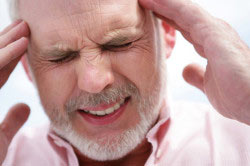 ДЕЙСТВИЕ ПАТОГЕННЫХ ФАКТОРОВ
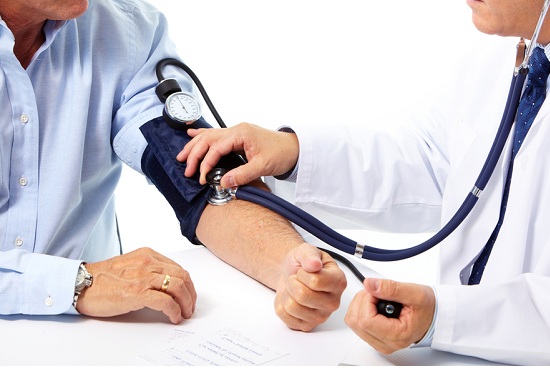 Без нарушение целостности организма
С НАРУШЕНИЕМ ЦЕЛОСТНОСТИ ОРГАНИЗМА
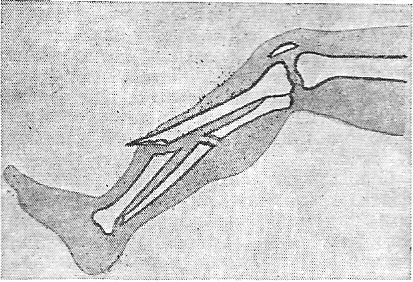 Классификация повреждений
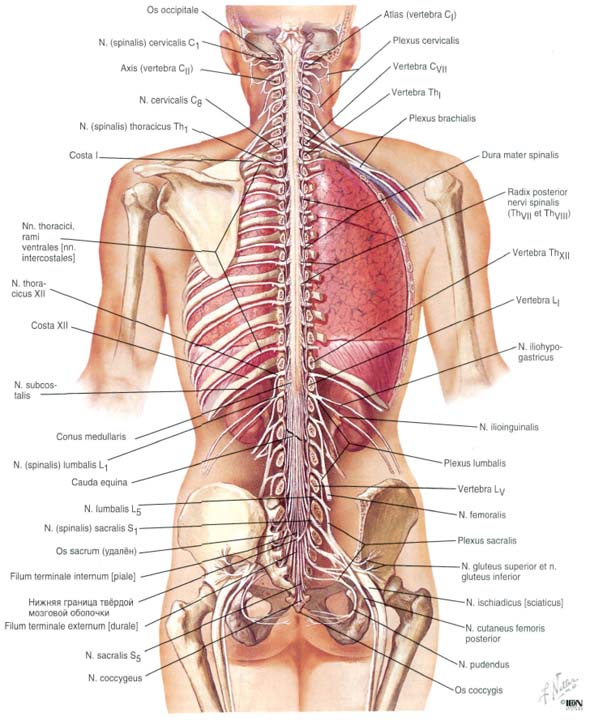 ОТРАВЛЕНИЯ
КРОВОТЕЧЕНИЯ
ОБМОРОК
ОЖОГИ
ОТМОРОЖЕНИЯ
ЭЛЕКТРОТРАВМА
СУДОРОГИ
ВНЕЗАПНАЯ СМЕРТЬ
ВЫВИХИ И ПЕРЕЛОМЫ
СОЛНЕЧНЫЙ УДАР
ТЕПЛОВОЙ УДАР
УТОПЛЕНИЕ
Первой медицинской помощью (ПМП) называют совокупность быстрых медицинских действий, которые нужно провести пострадавшему человеку на месте происшествия или по дороге в больницу.
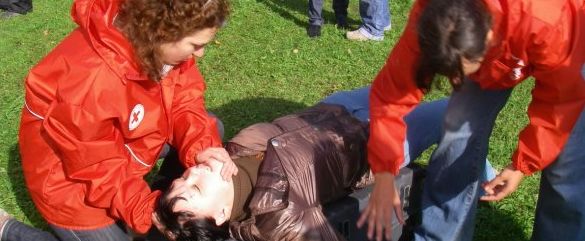 Когда медицинская помощь нужна срочно, но по каким-либо причинам медицинский персонал не может оказаться вовремя на месте происшествия, единственным правильным выходом для спасения пострадавшего остается оказание ПЕРВОЙ МЕДИЦИНСКОЙ ПОМОЩИ
Основная цель первой медицинской помощи
ОКАЗАНИЕ ПОМОЩИ ЧЕЛОВЕКУ, ПОЛУЧИВШЕМУ ТРАВМУ ИЛИ СТРАДАЮЩЕМУ ОТ ВНЕЗАПНОГО ПРИСТУПА ЗАБОЛЕВАНИЯ, ДО МОМЕНТА ПРИБЫТИЯ КВАЛИФИЦИРОВАННОЙ МЕДИЦИНСКОЙ ПОМОЩИ
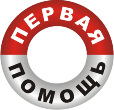 Виды первой медицинской помощи
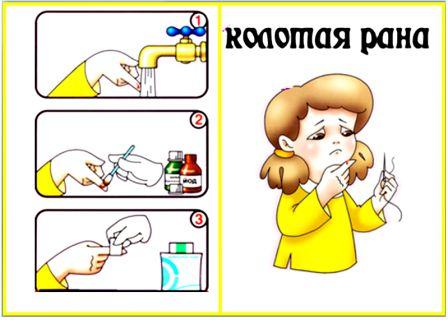 САМОПОМОЩЬ
ВЗАИМОПОМОЩЬ
ЭЛЕМЕНТАРНЫЕ ТЕОРЕТИЧЕСКИЕ МЕДИЦИНСКИЕ ЗНАНИЯ
ПРАКТИЧЕСКИЕ НАВЫКИ
ОКАЗАНИЕ ПЕРВОЙ МЕДИЦИНСКОЙ ПОМОЩИ
МЕДИЦИНСКИЕ ИЛИ ПОДРУЧНЫЕ СРЕДСТВА
Приложение методов и приемовпервой медицинской помощи
Принимая решение об оказании первой медицинской помощи, необходимы знания о признаках жизни и смерти
ЖИЗНЬ
СМЕРТЬ
Область оказания первой медицинской помощи
П Р И З Н А К И   Ж И З Н И
Определяют по движению грудной клетки и живота, запотеванию зеркала, приложенного к носу и рту, движению комочка ваты или бинта, поднесенного к ноздрям
Наличие 
сохраненного 
дыхания
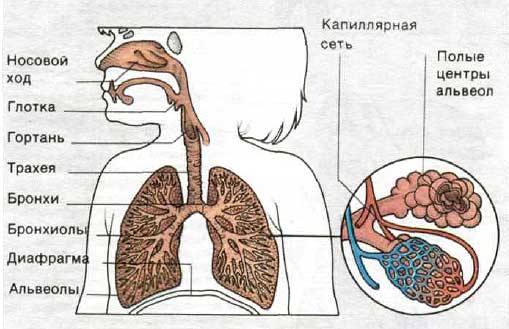 П Р И З Н А К И   Ж И З Н И
Наличие сердечной деятельности
Определяют путем 
прощупывания пульса
Определить пульс 
можно на лучевой артерии, располагающейся под кожей 
между шиловидным отростком 
лучевой кости и сухожилием 
внутренней лучевой мышцы. В тех случаях, когда нельзя исследовать пульс на лучевой артерии, его определяют либо на сонной или височной артерии, либо на ногах (на тыльной артерии стопы и задней берцовой артерии)
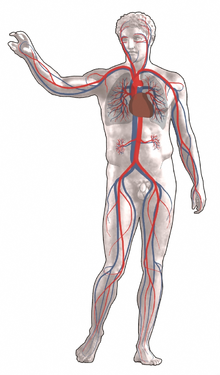 П Р И З Н А К И   Ж И З Н И
Наличие реакции зрачков на свет
Определяют путем 
направления на глаз 
пучка света от любого 
источника; 
сужение зрачка 
свидетельствует о положительной реакции. При дневном свете эта реакция проверяется следующим образом: закрывают глаз рукой на 2-3 мин, затем быстро убирают руку; если зрачки сужаются, то это свидетельствует о сохранении функций головного мозга
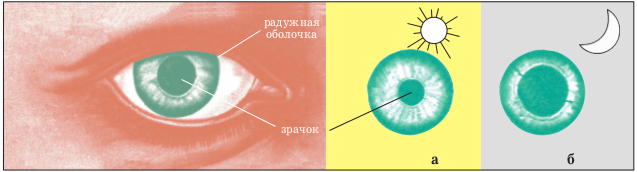 П Р И З Н А К И   Ж И З Н И
Отсутствие всего названного выше является сигналом к немедленному проведению реанимационных мероприятий (искусственное дыхание, непрямой массаж сердца) до восстановления признаков жизни. Проведение оживления пострадавшего становится нецелесообразным через 20-25 мин после начала реанимации при условии отсутствия признаков жизни
П Р И З Н А К И   С М Е Р Т И
АГОНИЯ
Клиническая смерть
Биологическая смерть
П Р И З Н А К И   С М Е Р Т И
Характеризуется затемненным сознанием, отсутствием пульса, расстройством дыхания, которое становится неритмичным, поверхностным, судорожным, снижением артериального давления. Кожа становится холодной, с бледным или синюшным оттенком. После агонии наступает клиническая смерть.
А
Г
О
Н
И
Я
П Р И З Н А К И   С М Е Р Т И
Состояние, при котором отсутствуют основные признаки жизни - сердцебиение и дыхание, но еще не развились необратимые изменения в организме. Клиническая смерть длится 5-8 минут. Данный период необходимо использовать для оказания реанимационных мероприятий.
К
Л
И
Н
И
Ч
Е
С
К
А
Я
П Р И З Н А К И   С М Е Р Т И
- отсутствие дыхания:- отсутствие сердцебиения;- отсутствие чувствительности на болевые и термические раздражители;- снижение температуры тела;- помутнение и высыхание роговицы глаза;- отсутствие рвотного рефлекса;- трупные пятна сине-фиолетового или багрово-красного цвета на коже лица, груди, живота;- трупное окоченение, проявляющееся через 2-4 часа после смерти
Б
И
О
Л
О
Г
И
Ч
Е
С
К
А
Я
Каждый человек должен иметь элементарные медицинские знания, чтобы в случаи ЧС оказать помощь близким людям или даже самому себе.
Т Р А В М А
Нарушение целости ткани под воздействием внешних факторов. 
Травмы бывают механическими, физическими, химическими биохимическими, психическими.
Т Р А В М А
Ушиб - механическое нарушение мягких тканей 
БЕЗ ПОВРЕЖДЕНИЯ КОЖИ 
месте ушиба появляются боль, припухлость, кровоподтек, скопление крови. При ушибе грудной клетки нарушается дыхание. Ушиб живота может привести к разрыву печени, селезенки, кишечника, внутреннему кровотечению. Ушиб головы вызывает черепно-мозговую травму
Т Р А В М А
Раны - повреждения тканей организма вследствие механического воздействия, сопровождающиеся
НАРУШЕНИЕМ ЦЕЛОСТИ КОЖИ И СЛИЗИСТЫХ ОБОЛОЧЕК. 
Различают колотые, ушибленные, резаные, огнестрельные, укушенные раны. Они сопровождаются кровотечением, болью, нарушением функции поврежденного органа и могут осложняться инфекцией
Т Р А В М А
Первая помощь. При наличии артериального кровотечения осуществить мероприятия по его временной остановке. Из раны удалить куски одежды, крупные инородные тела. Волосы вокруг раны выстричь ножницами. Кожу вокруг раны обработать спиртом и зеленкой (1% раствор бриллиантовой зелени). Наложить ватно-марлевую повязку из индивидуального пакета (можно наложить на рану несколько стерильных салфеток, накрыть их стерильной ватой и прибинтовать). Для укрепления повязок на голове удобно пользоваться сетчатым бинтом. При обширных глубоких ранах нужно обеспечить покой травмированной конечности: руку подвесить на косынке или прибинтовать к туловищу, ногу иммобилизовать транспортной шиной. Повязки на туловище и животе лучше всего делать по типу повязок-наклеек (салфетки укрепить бинтом или лейкопластырем).  
При сильной боли ввести 1-2 мл 2% раствора промедола.
Р а н ы
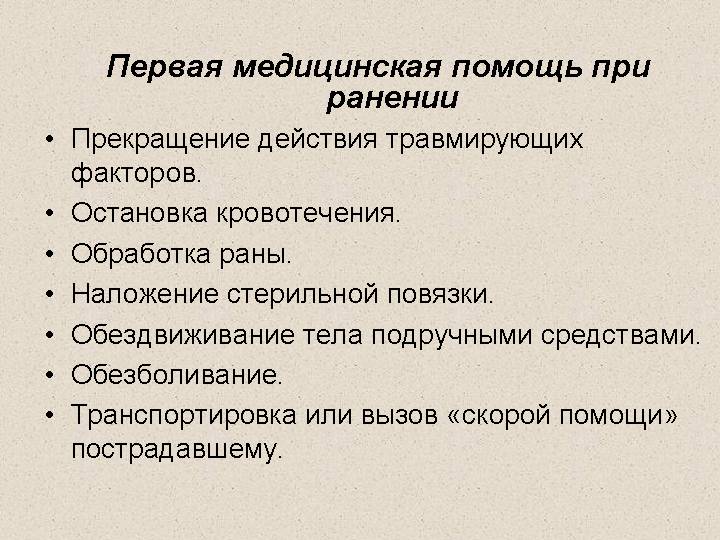 О Б М О Р О К
Внезапно возникающая кратковременная утрата сознания. Проявляется резкой бледностью кожи. глаза блуждают и закрываются пострадавший падает; зрачки суживаются, потом расширяются, на свет не реагируют. Конечности холодные на ощупь, кожа покрыта липким потом, пульс редкий, слабый; дыхание редкое, поверхностное. Приступ длится от нескольких секунд до 1-2 минут, затем следует быстрое и полное восстановление сознания.
О Б М О Р О К
Первая помощь.  Пострадавшего уложить на спину с несколько откинутой назад головой, расстегнуть воротник, обеспечить доступ свежего воздуха. К носу поднести ватку, смоченную нашатырным спиртом, обрызгать лицо холодной водой, согреть ноги или растереть их.
Коллапс
Тяжелое, угрожающее жизни состояние, характеризующееся резким снижением артериального и венозного давления, угнетением деятельности ЦНС. Коллапс может наступить при резкой кровопотере, недостатке кислорода, нарушении питания, травмах, отравлениях. При коллапсе кожа бледнеет, покрывается липким холодным потом, конечности приобретают мраморно-синий цвет, вены спадают и становятся неразличимыми под кожей. Глаза западают, черты лица заостряются. Артериальное давление резко падает, пульс едва прощупывается или отсутствует. Дыхание учащенное, поверхностное, иногда прерывистое. Может наступить непроизвольное мочеиспускание и опорожнение кишечника.  Больной вял, сознание затемнено, а иногда отсутствует полностью.
К О Л Л А П С
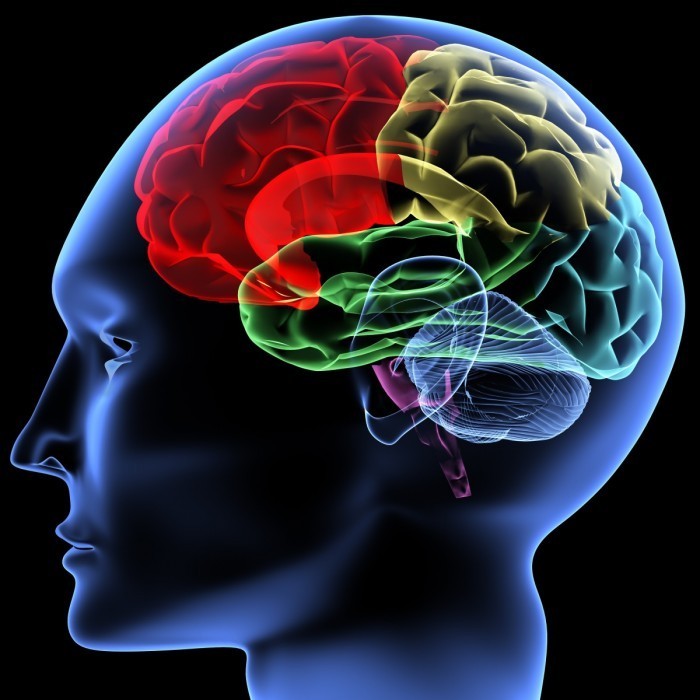 УГРОЖАЮЩЕЕ ЖИЗНИ 
СОСТОЯНИЕ
СНИЖЕНИЕ АРТЕРИАЛЬНОГО И ВЕНОЗНОГО ДАВЛЕНИЯ
УГНЕТЕНИЕ ДЕЯТЕЛЬНОСТИ ЦЕНТРАЛЬНОЙНЕРВНОЙ
СИСТЕМЫ
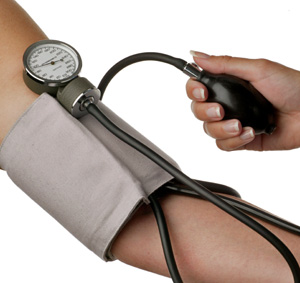 К О Л Л А П С
Резкая кровопотеря
Травмы
ПРИЧИНЫ КОЛЛАПСА
Недостаток кислорода
Отравления
Нарушение питания
К О Л Л А П С
При коллапсе кожа бледнеет, покрывается липким холодным потом, конечности приобретают мраморно-синий цвет, вены спадают и становятся неразличимыми под кожей. Глаза западают, черты лица заостряются. Артериальное давление резко падает, пульс едва прощупывается или отсутствует. Дыхание учащенное, поверхностное, иногда прерывистое. Может наступить непроизвольное мочеиспускание и опорожнение кишечника.  Больной вял, сознание затемнено, а иногда отсутствует полностью.
К О Л Л А П С
Первая помощь. Пострадавшего уложить на спину без подушки, нижнюю часть туловища и ноги несколько приподнять, дают понюхать нашатырный спирт. К конечностям приложить грелки, при сохраненном сознании дать пострадавшему крепкий горячий чай. Необходима срочная госпитализация.
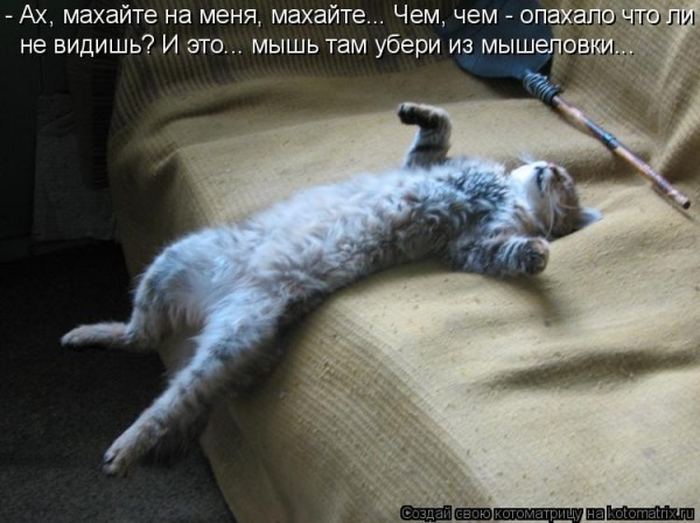 К О М А
Бессознательное состояние, когда отсутствуют реакции на внешние раздражители (словесное, болевое воздействие и т.д.).
Кома (coma) по-гречески означает глубокий сон, однако от сна кома отличается принципиально: непробуждаемостью, потенциально расстройствами систем жизнеобеспечения организма, склонностью к самоподдержанию и углублению бессознательного
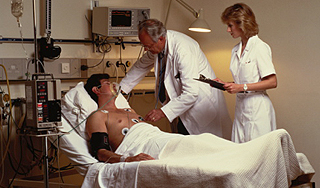 К О М А
Причины комы могут быть различными (нарушение мозгового кровообращения, повреждения печени, почек, отравление, травма). Травматическая кома может возникнуть при тяжелом сотрясении головного мозга. 
Бессознательное состояние длится от нескольких минут до 24 ч и дольше. 
При осмотре отмечаются бледность лица, медленный пульс, рвота, нарушение или отсутствие дыхания, непроизвольное мочеиспускание, при ушибе мозга 
к этому добавляется паралич.
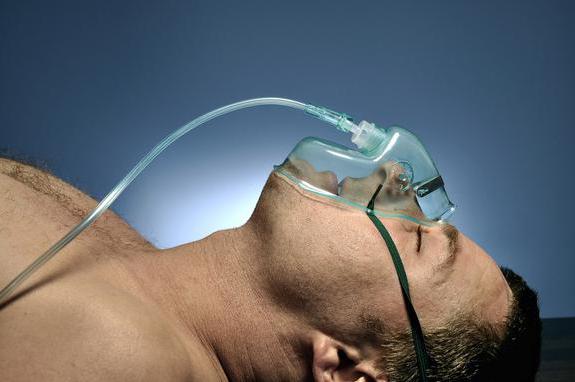 К О М А
Первая помощь. 
Освободить дыхательные пути от слизи, рвотных масс, инородных тел. 
Провести искусственное дыхание 
методами “рот в рот”, "рот в нос”. 
Необходима срочная госпитализация.
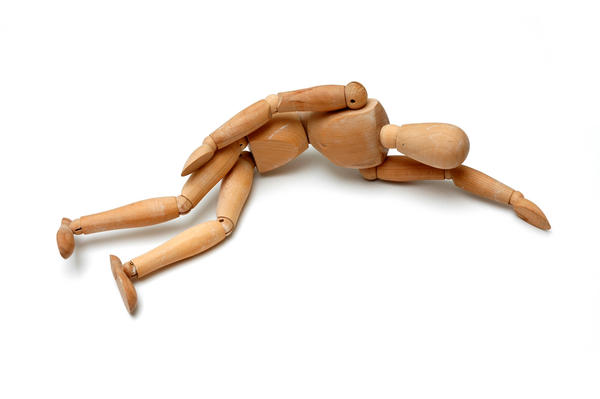 ПРИ ОПРЕДЕЛЕННЫХ ВИДАХ КОМЫ ОКАЗАНИЕ ПОМОЩИ СПЕЦИФИЧНОЕ
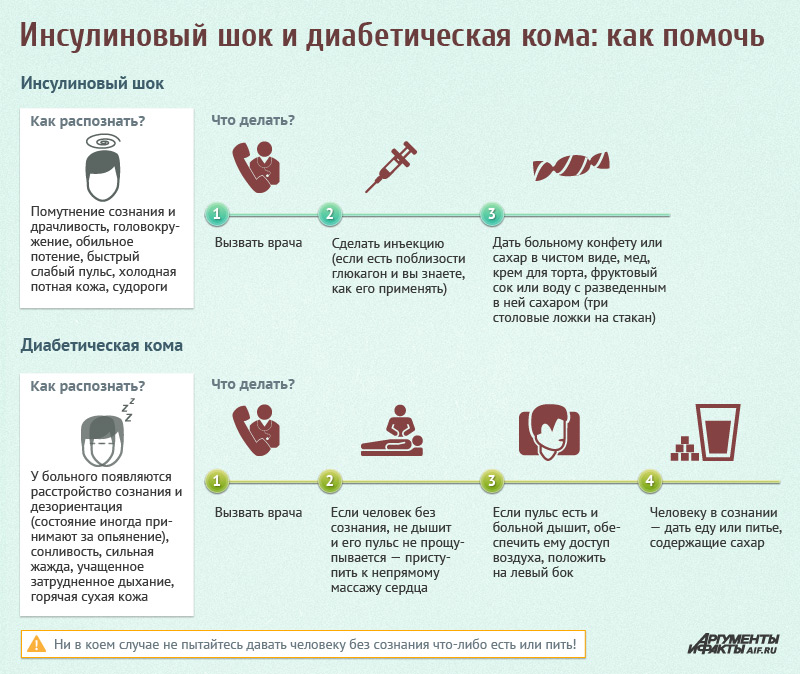 НИ В КОЕМ СЛУЧАЕ НЕ ДАВАЙТЕ ЧЕЛОВЕКУ
 БЕС СОЗНАНИЯ ЧТО-ЛИБО ЕСТЬ ИЛИ ПИТЬ!
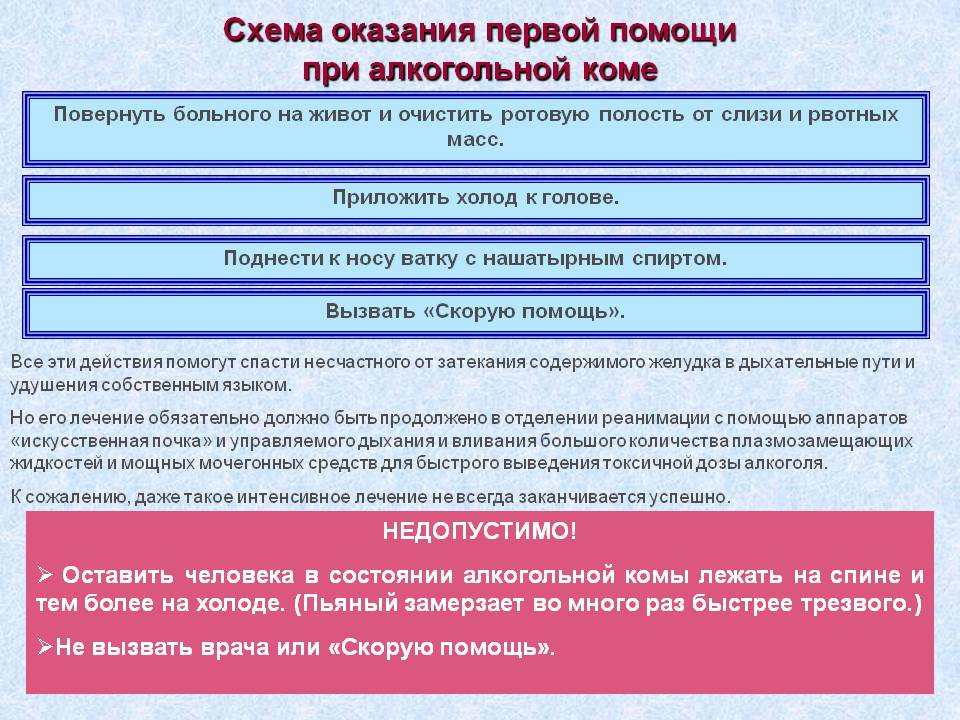 О Ж О Г И
Ожог считают самым опасным повреждением кожи или слизистой. 
Ожоги делятся на несколько видов
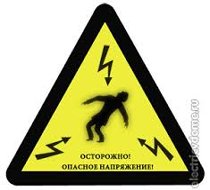 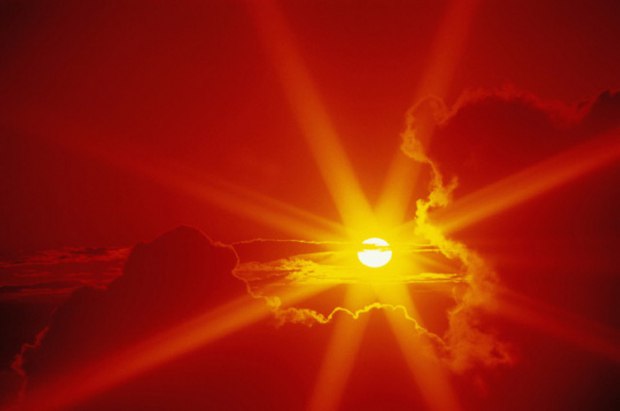 Солнечный (избыточное воздействие ультрафиолетовых лучей)
Химический (воздействие на кожу различных кислот)
Электро-термический (при воздействии электрического тока)
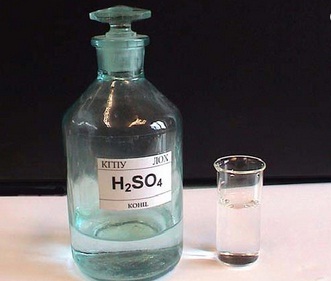 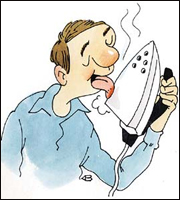 Термический (воздействие высоких температур)
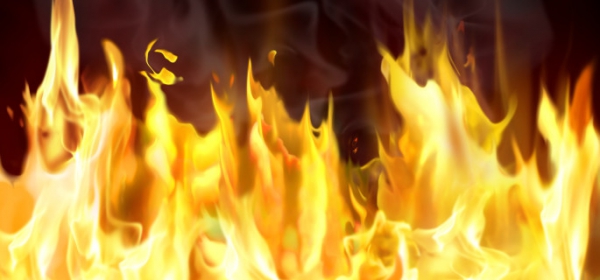 О Ж О Г И
Ожоги могут быть 4 степеней:
Боль или покраснение;
Появление волдырей;
Раны;
Человек не чувствует кожи.
О Ж О Г И
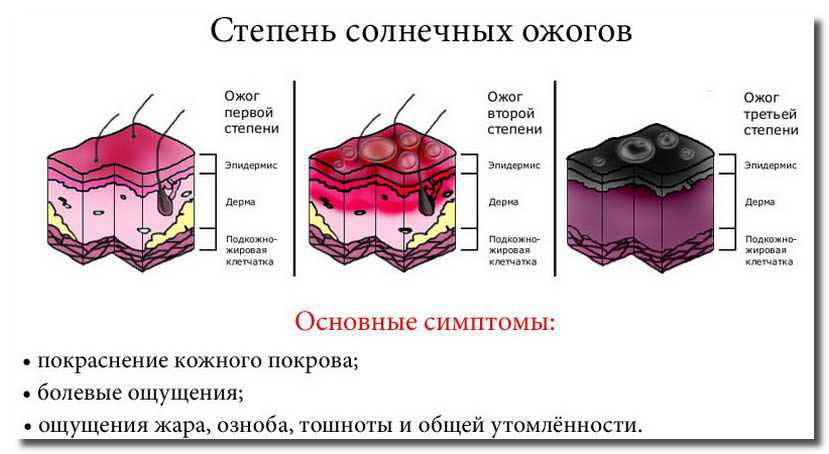 О Ж О Г И
Для помощи нужно:
Убрать то, что привело к ожогу;
Приложить что-то холодное к месту ожога;
Охладить проточной водой (1-2 степень);
Наложить повязку на место ожога и опустить в прохладную стоячую воду(3-4 степень);
Избавить человека от шока.
Нельзя:
На только что обожженную кожу наносить мазь, масло, кремы;
Отрывать одежду от места ожога;
Прокалывать пузыри.
ПМП при травмах
Чаще всего, травмы опорно-двигательного аппарата самые распространенные. Это могут быть как синяки, так и тяжкие переломы. Вначале при этих травмах следует уменьшить боль и обязательно предотвратить более сильные повреждения.
Травмы бывают 4 видов:
Перелом (нарушения целостности кости);
Вывих (смещение костей);
Растяжения (повреждение мягких тканей при механическом воздействии);
Ушибы (повреждения, возникающие при резких ударах).
Оказание ПМП при открытом переломе
Дать пострадавшему обезболивающие;
Остановить кровотечение;
Наложить повязку на перелом;
Обездвижить конечность;
Как можно быстрее доставить больного в больницу.
Оказание ПМП при закрытом переломе
Дать обезболивающие;
Обездвижить место перелома;
Приложить к месту перелома, что-то холодное;
Завести в травмпункт.
Оказание ПМП при растяжениях или ушибах
Приложить холод к поврежденному месту;
Перевязать;
Дать обезболивающее пострадавшему;
Обратиться за помощью к врачу.
Оказание ПМП при вывихе
Наложить повязку;
Стараться лишний раз не прикасаться к повреждению;
Доставить пострадавшего в больницу.
ПМП при кровотечении
Кровотечение – вытекание крови из поврежденных сосудов. Может быть внешним и внутренним.
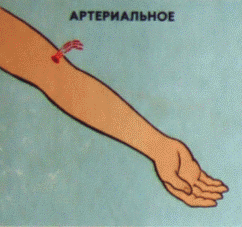 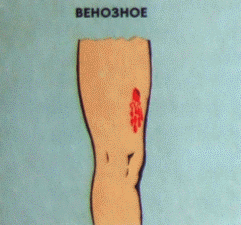 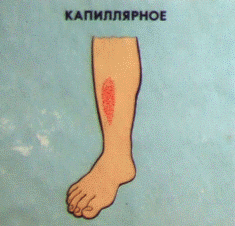 Виды внешнего кровотечения:
Артериальное (кровь выливается фонтаном и имеет алый оттенок);
Венозное (кровь вытекает медленно и имеет очень темный цвет);
Капиллярное (кровь светлого цвета и вытекает по всей поврежденной поверхности).
Остановка кровотечений
Чтобы остановить артериальное кровотечение нужно: прижать сосуд пальцем выше раны; наложить жгут на вену (указать время наложения); наложить тугую повязку и согнуть конечность.
Для остановки венозного кровотечения нужно: обработать рану антисептиком; приложить чистую повязку к месту ранения; забинтовать ранение.
Для остановки капиллярной крови нужно: под проточной водой промыть рану; обработать ее антибактериальным средством; наложить повязку.
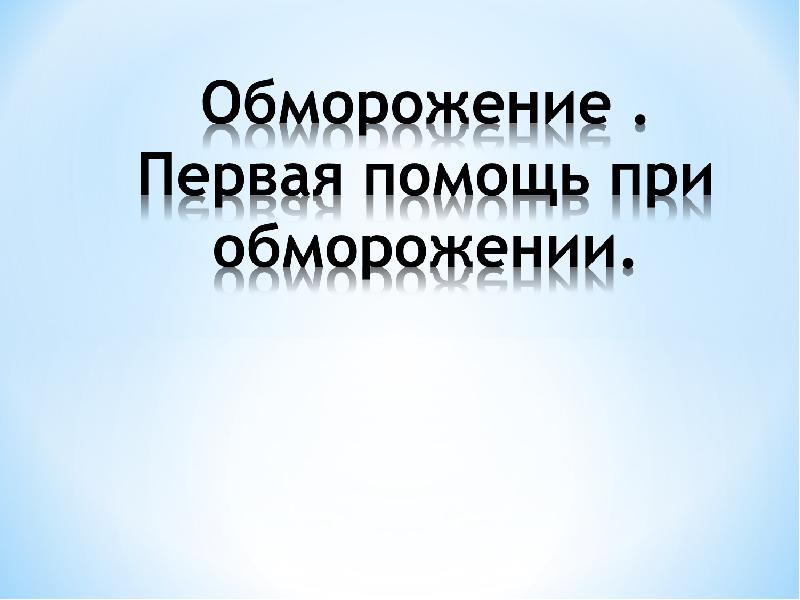 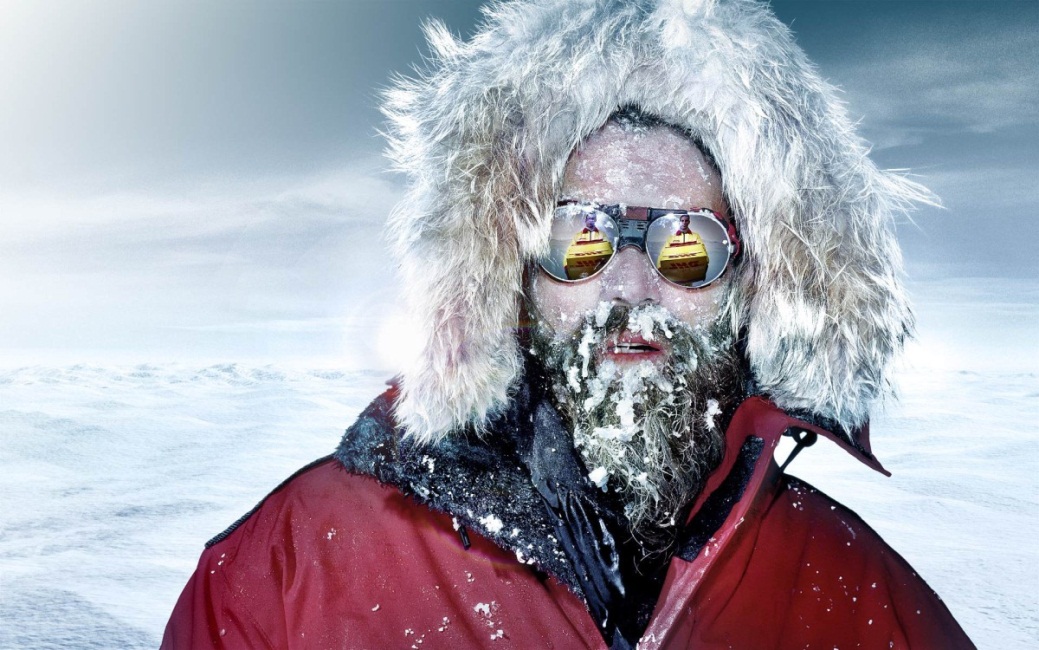 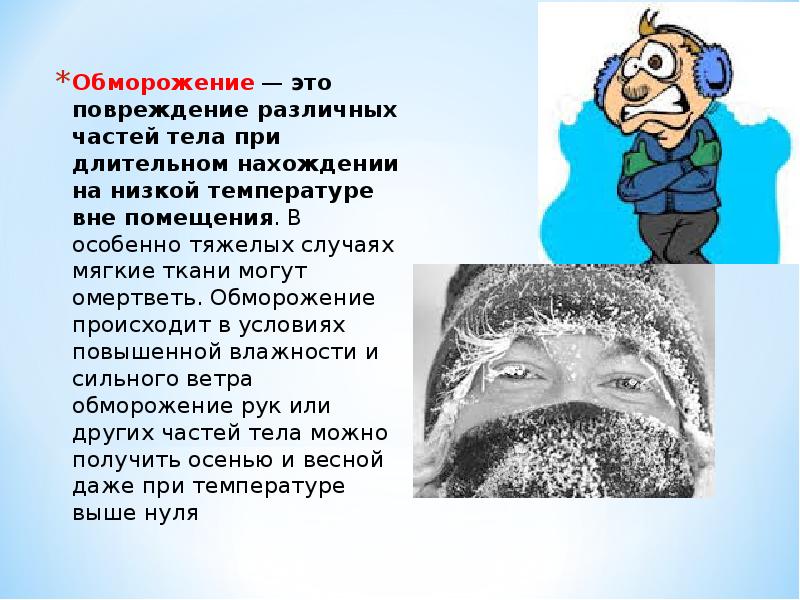 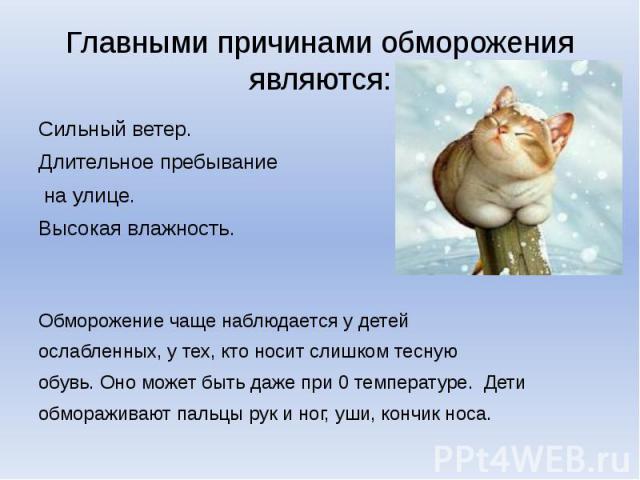 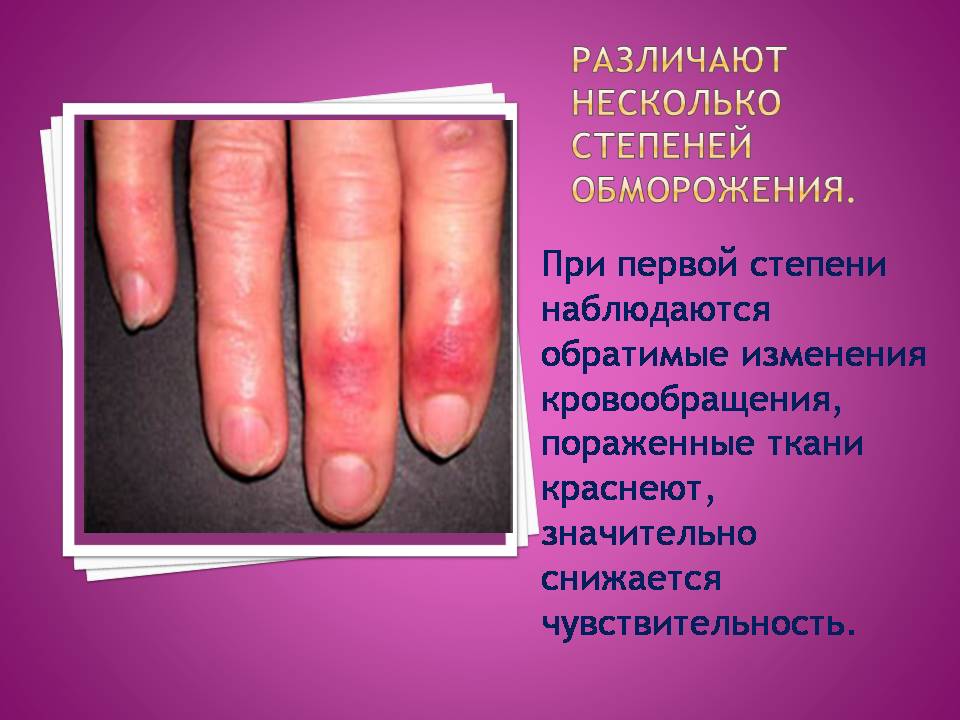 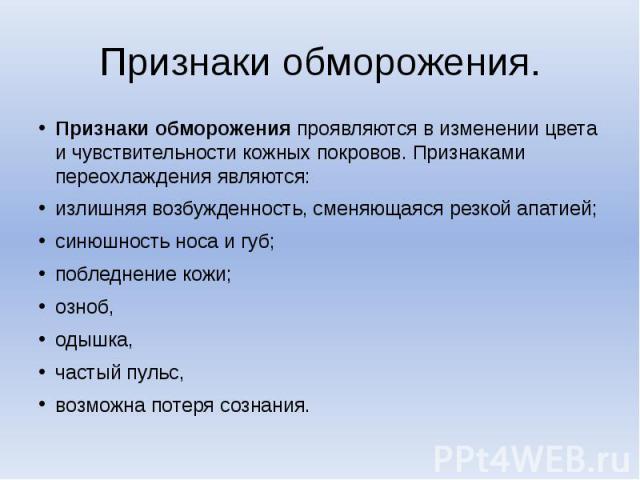 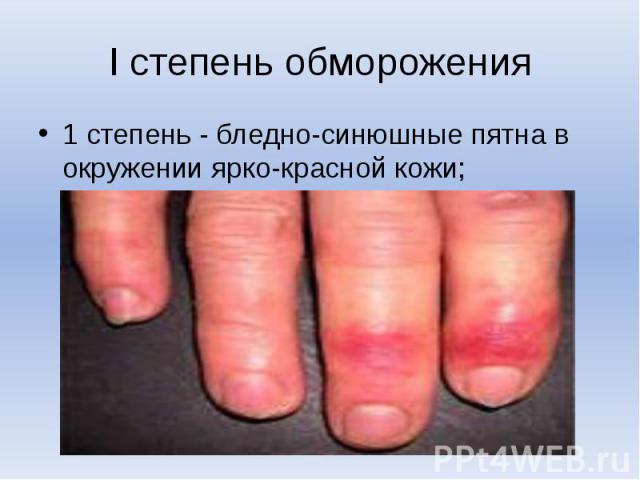 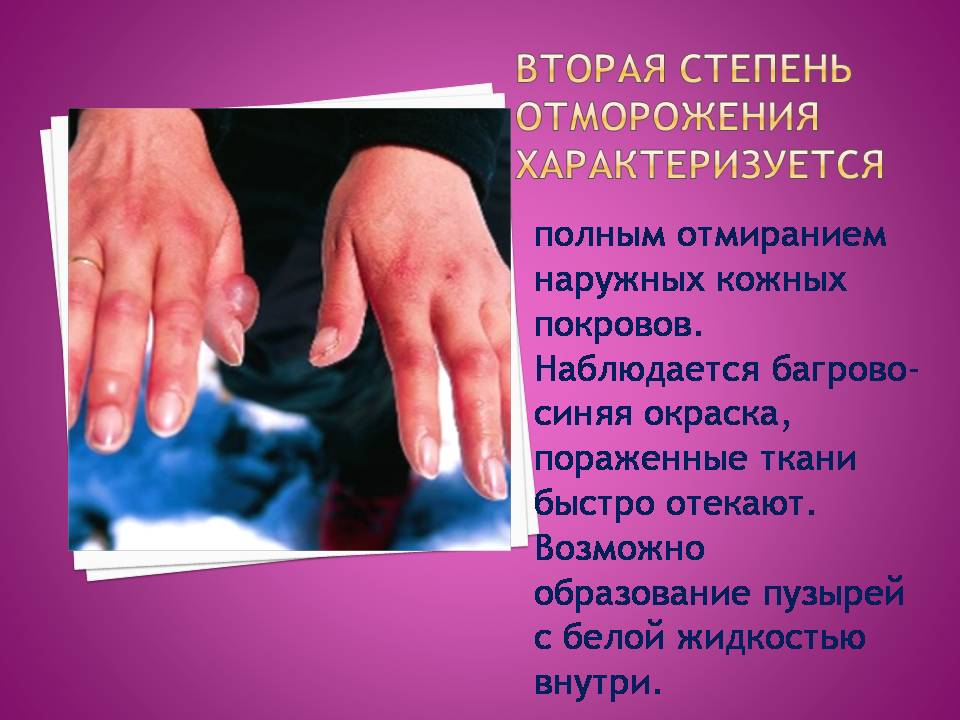 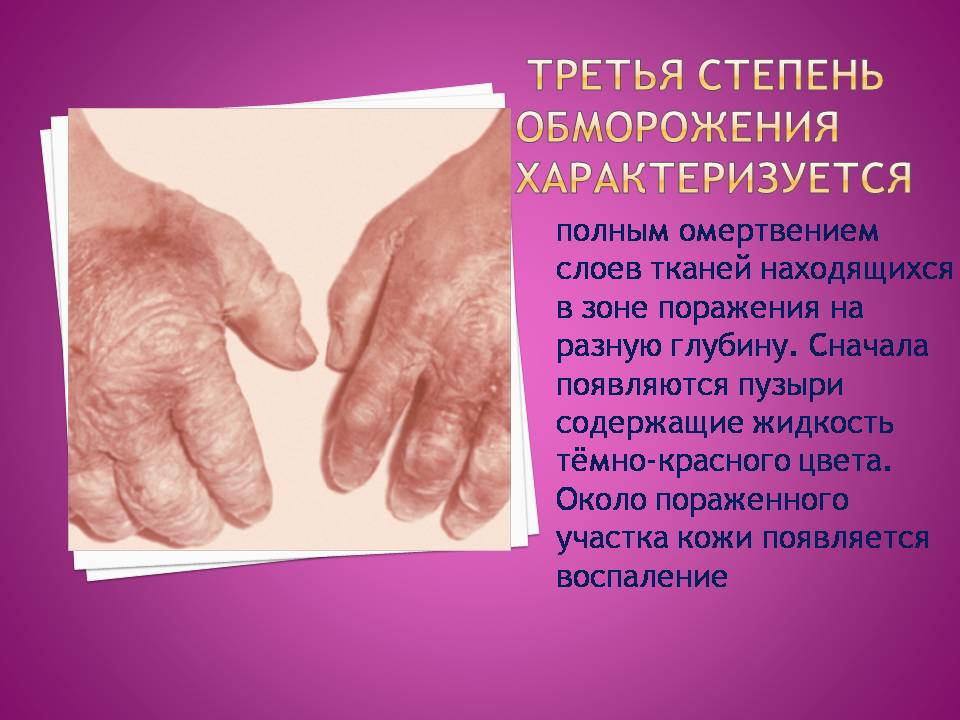 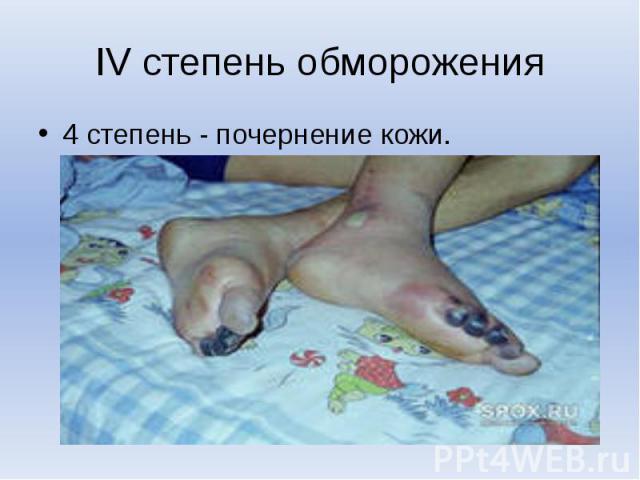 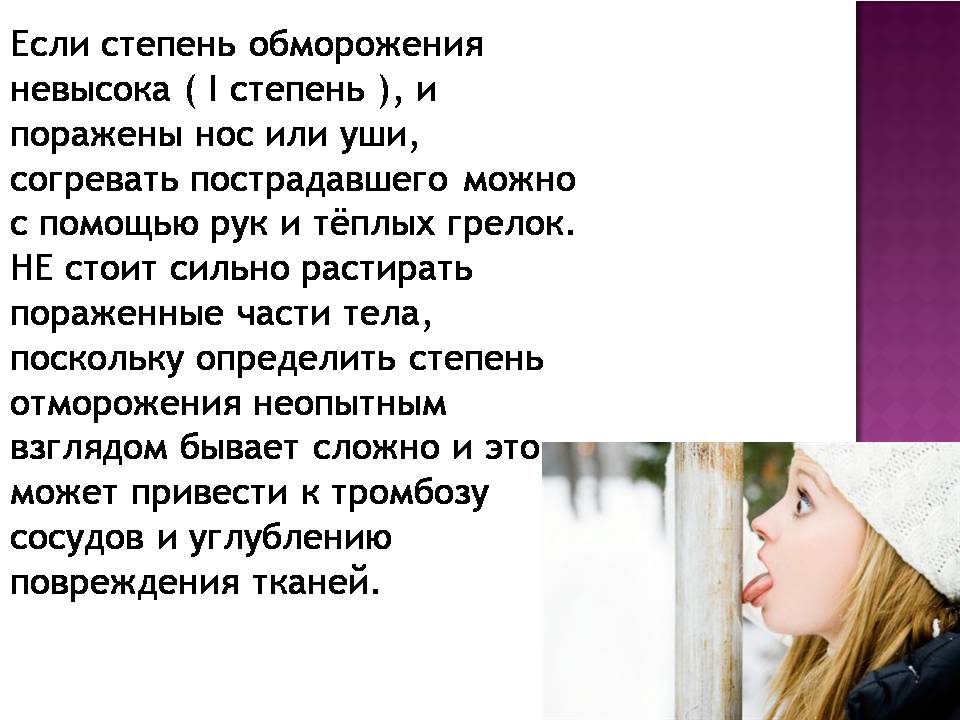 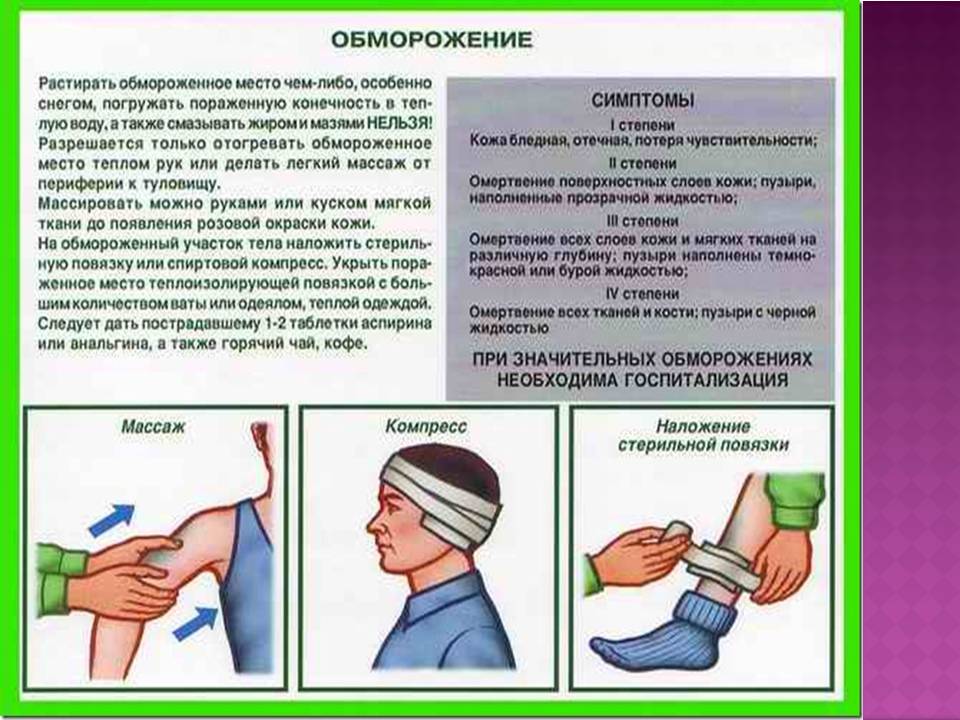 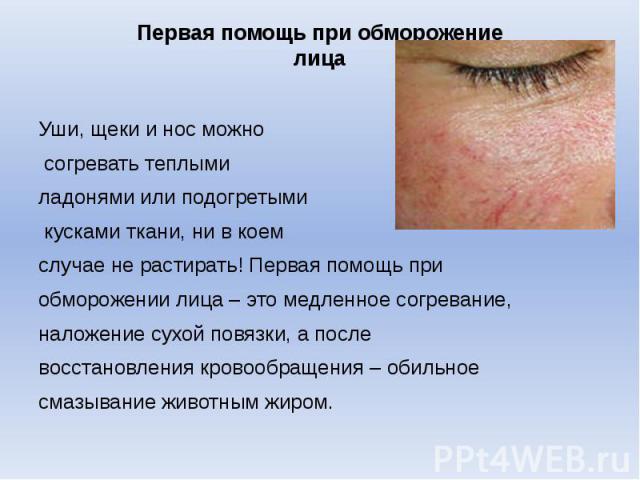 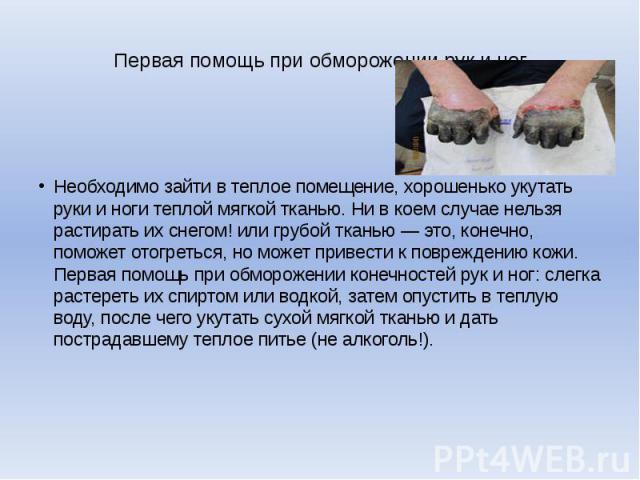 ПЕРВАЯ ПОМОЩЬ ПРИ ОБМОРОЖЕНИИ РУК И НОГ
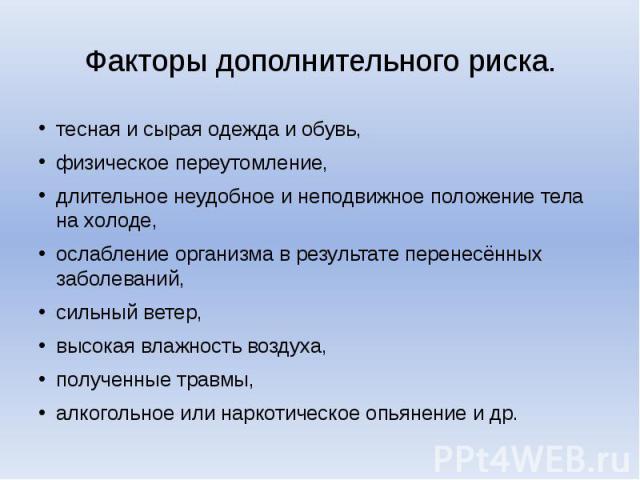